IO SENZA CAPELLIAlopecia/Telogen Effluvium INQUADRAMENTO E DIAGNOSI
Edda CAVA Md,phd
UOSD Dietologia E Nutrizione,  Azienda Ospedaliera S. Camillo Forlanini , Roma
Alopecia/Telogen Effluvium 
Eccessiva caduta di capelli in fase telogen per un insulto acuto, in genere temporaneo
Non-cicatriziale
Classificazione
PRIMARIA/idiopatica

SECONDARIA
ACUTA 
entro 3-4 mesi dall’evento scatenante, autolimitante

CRONICA 
(esordio dopo > 6m,
Maggiore durata)
Alopecia/Telogen Effluvium
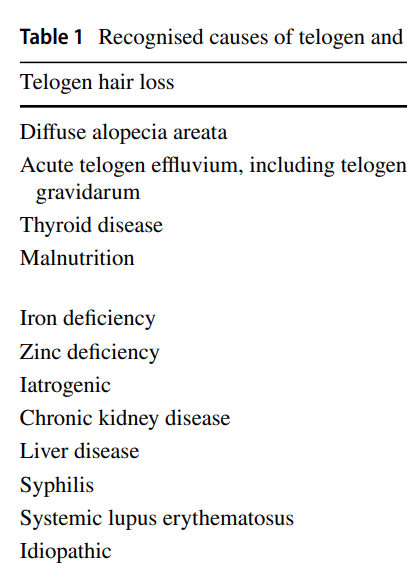 Classificazione: 
CAUSE COMUNI

Dieta/Restrizione Calorica / Post Chirurgia Bariatrica
Carenza di Ferro/Zinco/Vitamine 
 
Ansia/Stress/ Patologie psichiatriche

Tossicità
Farmaci (es. CHT) – Alcool- Fumo

Ormonale
Tiroide 
A. Androgenica
Sindrome Metabolica

Autoimmune (Alopecia Areata)
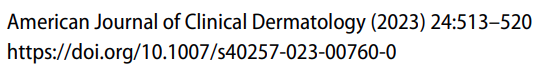 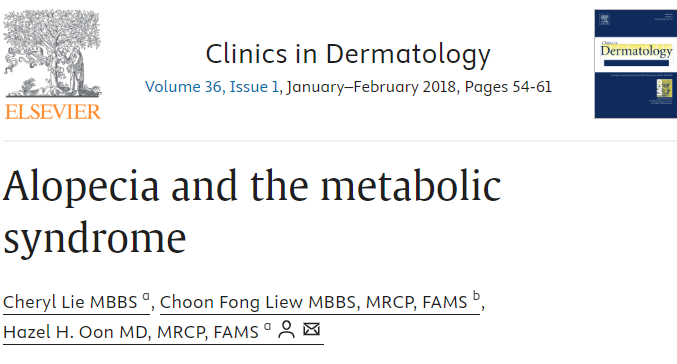 ALOPECIA ORMONALE
Sindrome Metabolica & A. Androgenica
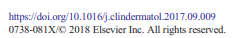 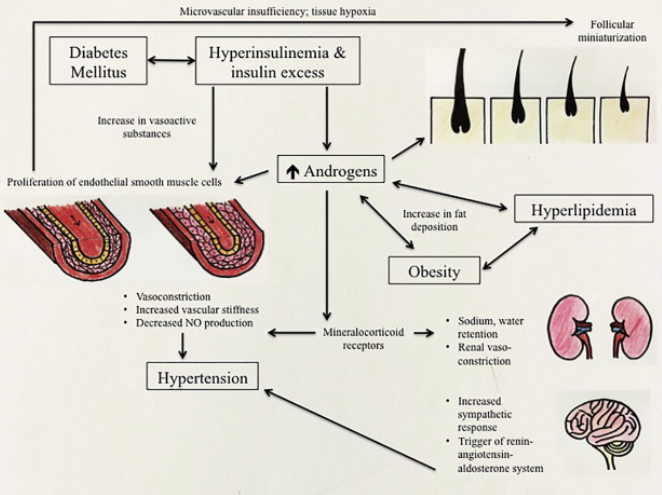 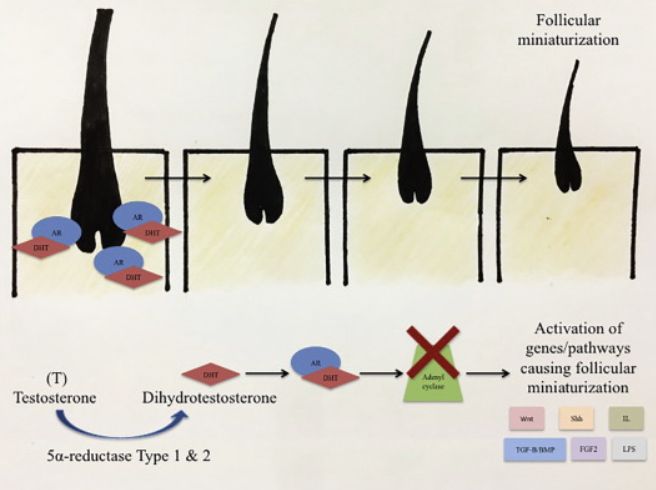 Associazione tra 
- AGA & MetS 25%
- AGA & PCOS 20-30 %
Disfunzione endoteliale
Vasocostrizione perifollicolare
Ipossia 
Insufficienza microvascolare
Insulino-resistenza
Ipertensione
↑Mineralcorticoidi (cortisolo)
↑Diidrotestosterone
SHBG↓
↑DHT
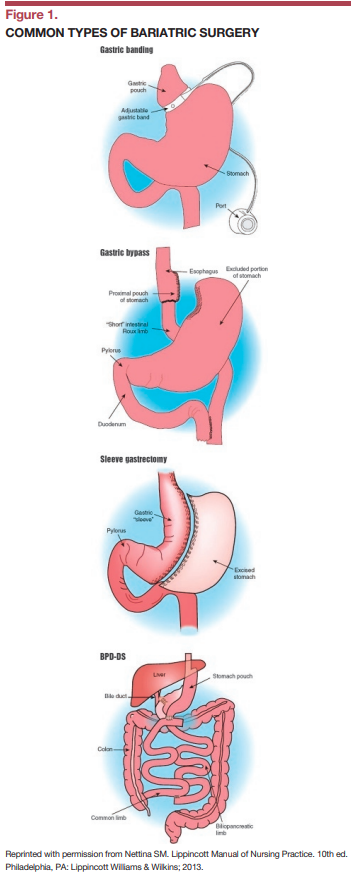 BAR-SITE (Bariatric Surgery Induced Telogen effluvium)
Follicoli Anagen che progrediscono prematuramente alla fase Telogen in seguito all’intervento chirurgico bariatrico

In genere: acuta, secondaria all’intervento chirurgico/calo ponderale
Si verifica prevalentemente tra le 7 settimane e i 9m successivi
dura fino 1 anno post-chir
  
Carenza di Ferro/Zinco/Vitamine 
Ansia/Stress post-chir
2021 Apr 21;13(4):e14617. doi: 10.7759/cureus.14617
Eziopatogenesi multifattoriale
Advances in Skin & Wound Care 32(10):p 443-455, October 2019. | DOI: 10.1097/01.ASW.0000579688.97532.18
BAR-SITE
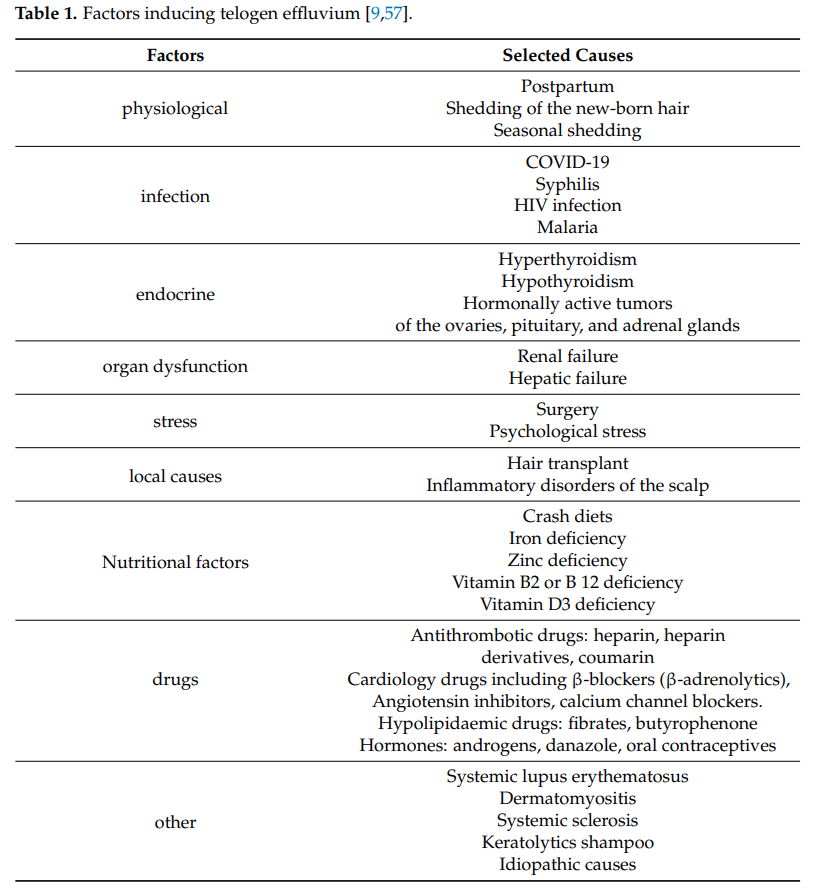 Rapido Calo ponderale  Malassorbimento
Insufficiente Intake 

Deficit Nutrizionali 
Macro e Micro-nutrienti e di Vitamine
Proteine
Zinco
Selenio
Rame
Ferro
Vitamine (varie, lipo e idro-solubili)
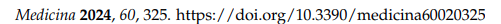 BAR-SITE
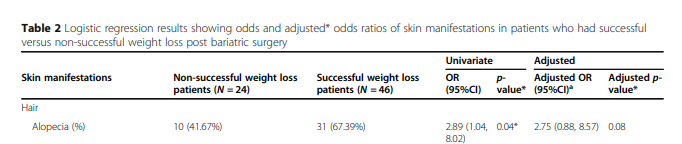 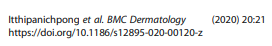 BAR-SITE
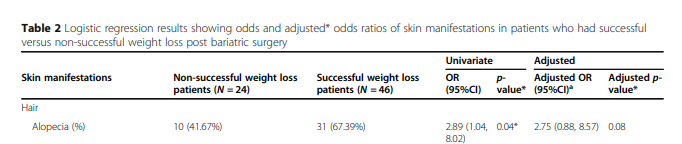 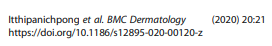 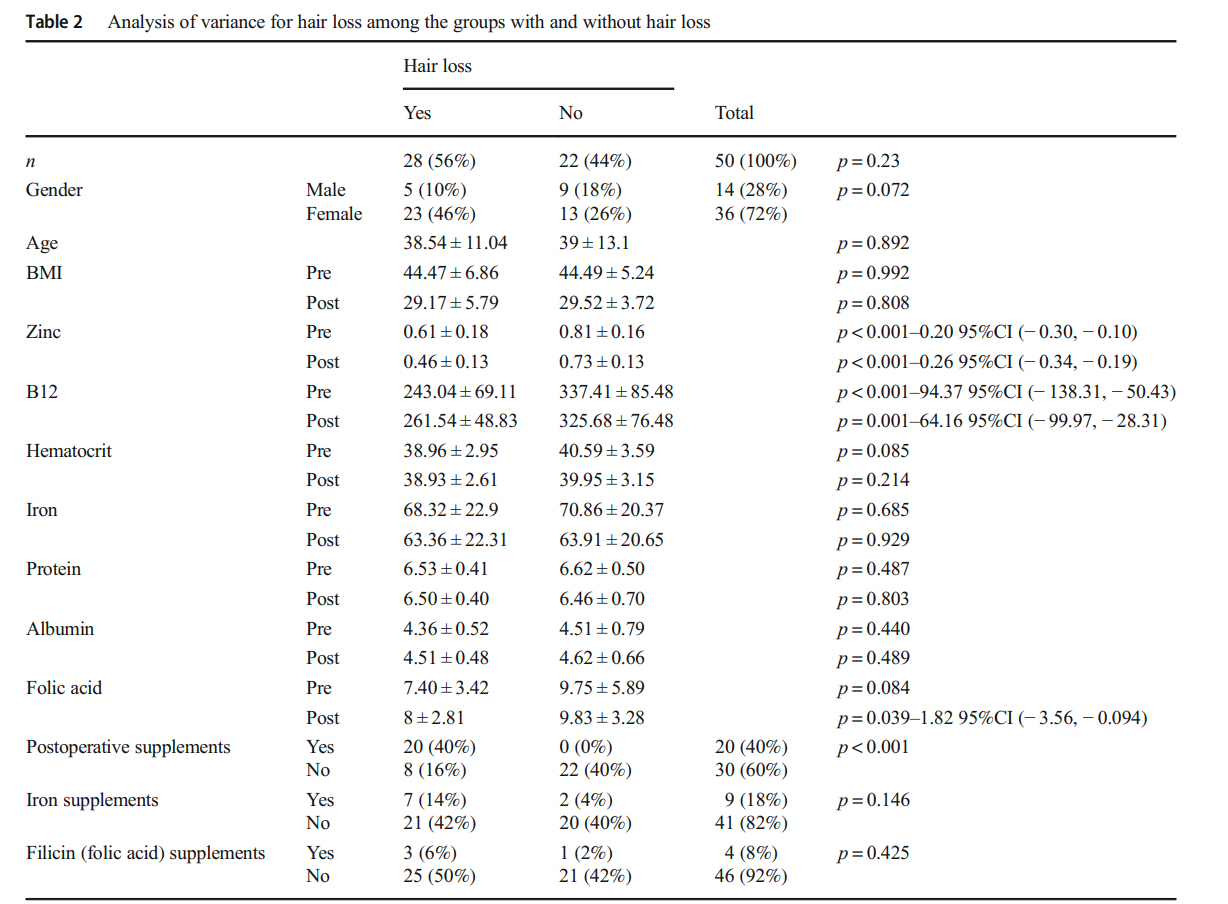 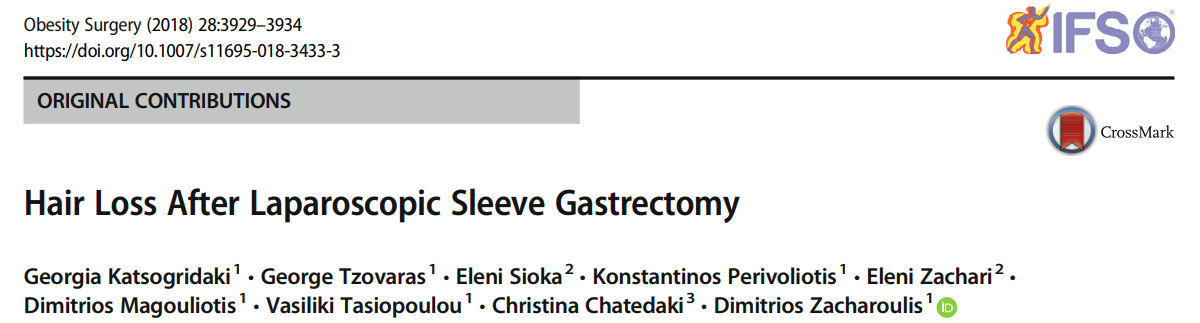 56% dei pz dichiarava caduta di capelli

Zn e Folato si riducevano post-intervento
B12 bassi livelli pre-intervento
BAR-SITE
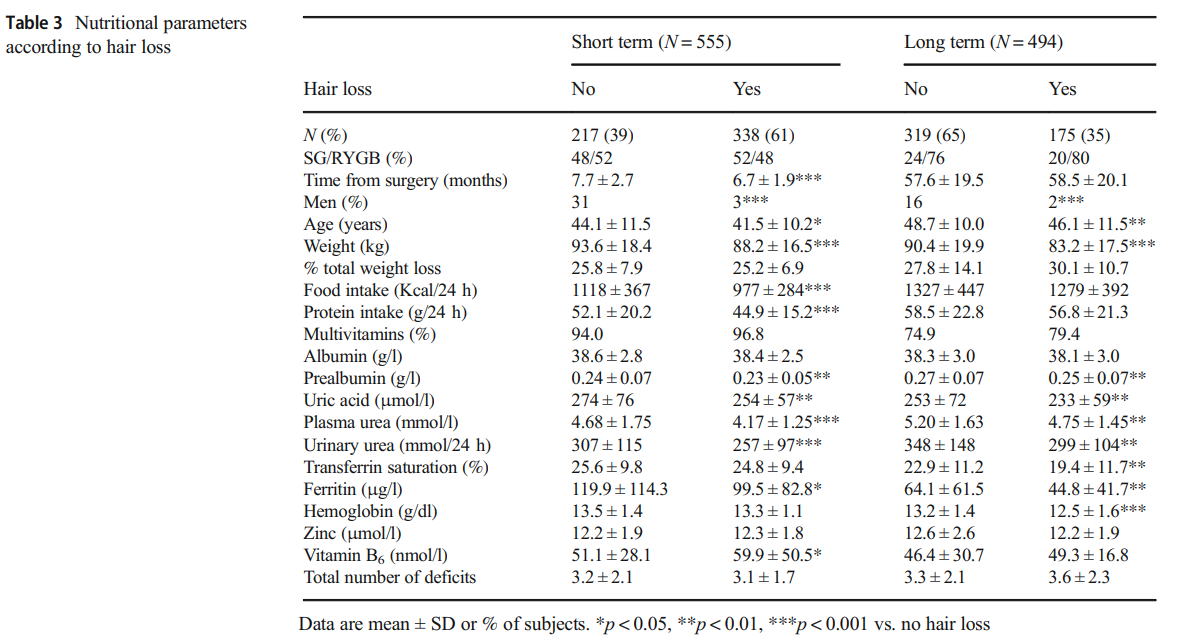 CARATTERISTICHE
↑hair-loss

Donne- Giovani

Maggior calo ponderale 
Minor apporto calorico e proteico (ST)
EE sia ST che LT: 
↓ urea, creatinina, acido urico, prealbumina
↓ ferritina, emoglobina
NO differenze : vit.B6 e alter vitamine, zinco e altri minerali (inclusi selenio, calcio, fosfato, magnesio)
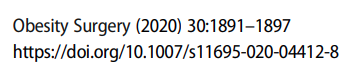 BAR-SITE
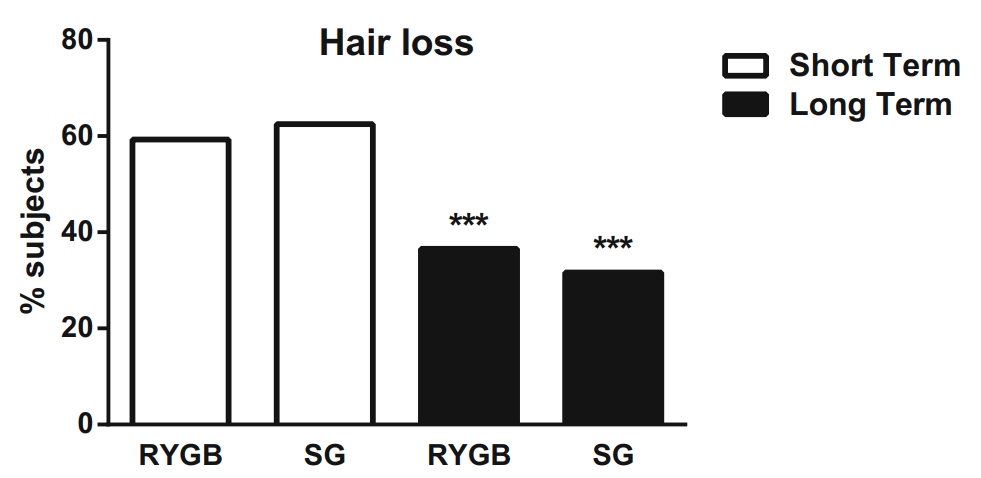 CARATTERISTICHE
↑hair-loss

Donne- Giovani

Maggior calo ponderale 
Minor apporto calorico e proteico (ST)
EE sia ST che LT: 
↓ urea, creatinina, acido urico, prealbumina
↓ ferritina, emoglobina
ST > LT
No differenze tra RYGB e SG
NO differenze : vit.B6 e alter vitamine, zinco e altri minerali (inclusi selenio, calcio, fosfato, magnesio)
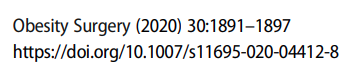 BAR-SITE
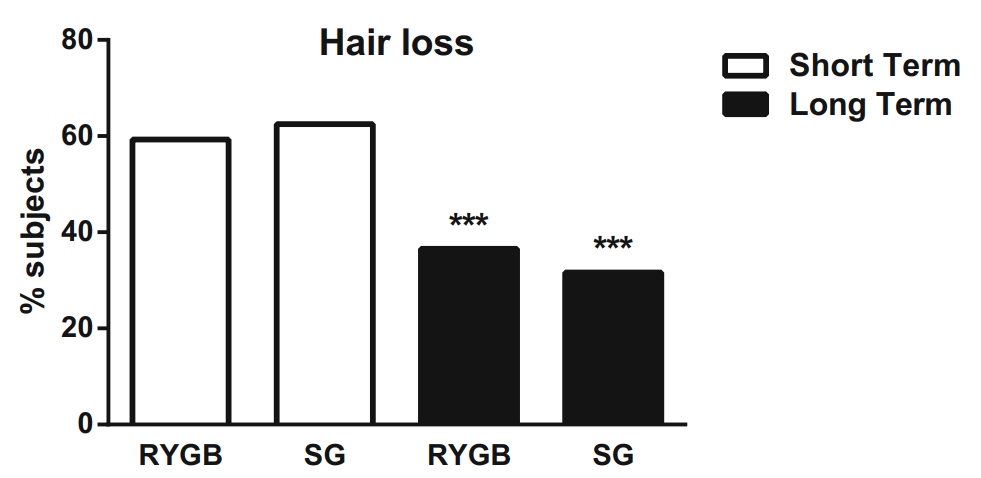 CARATTERISTICHE
↑hair-loss

Donne- Giovani
ST > LT
No differenze tra RYGB e SG

- Food intake was lower after SG than after RYGB in the ST but not in the LT and protein intake was significantly lower after SG both in the ST and in LT. 
- The number of subjects taking multivitamin and other nutritional complements was lower after SG, especially in the LT
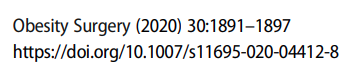 WJD 2017
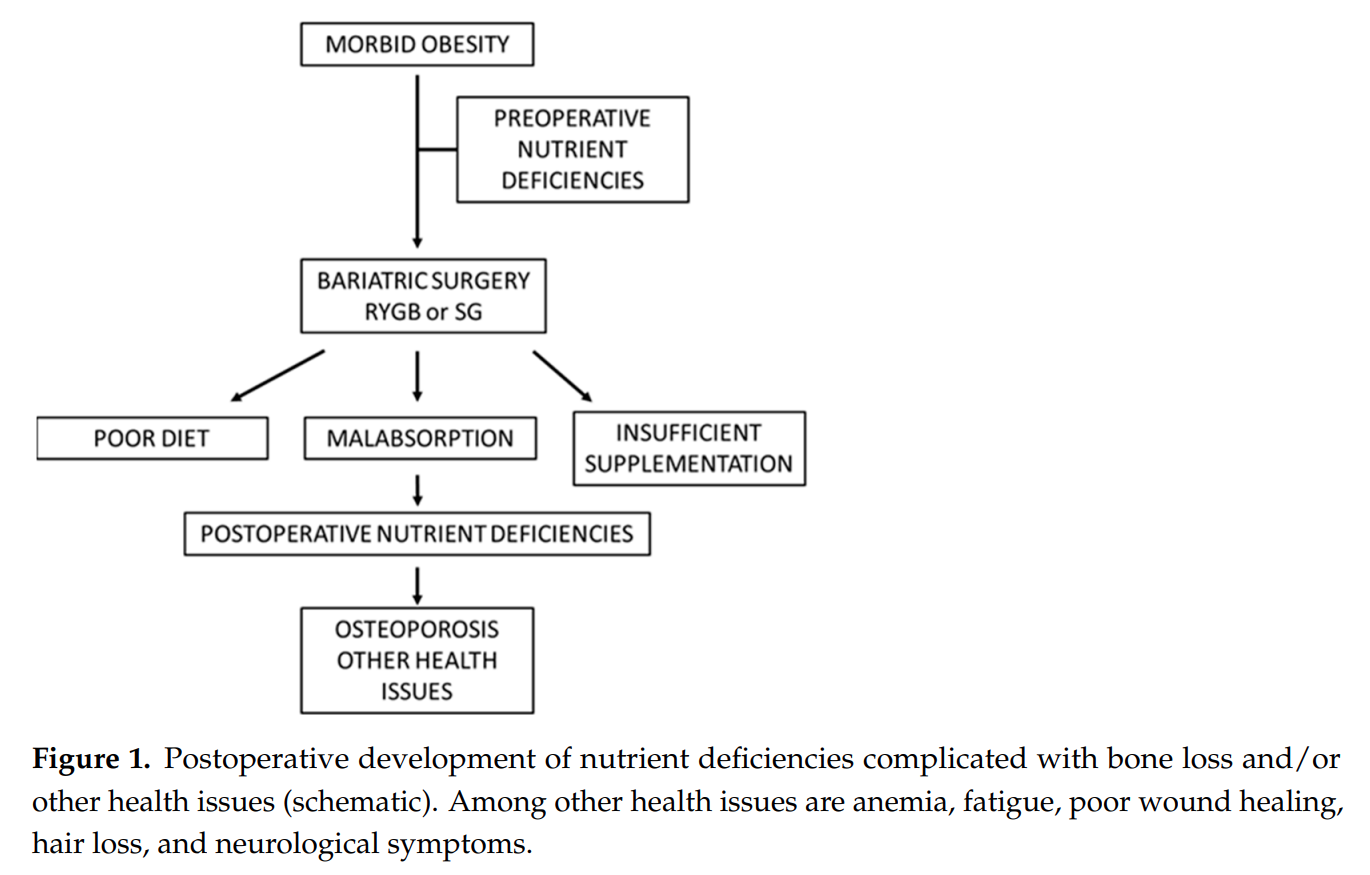 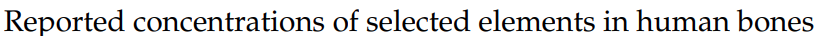 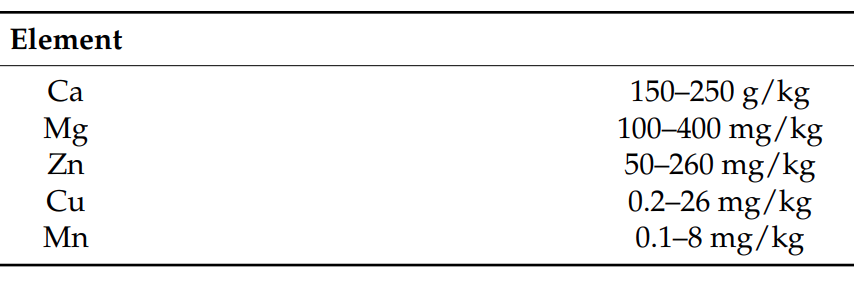 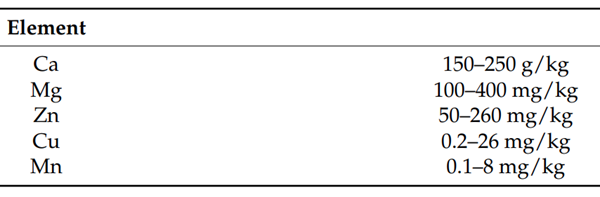 TAKE HOME MESSAGES
FU nutrizionale, preoperatorio prima e successivamente post-operatorio, mirato a correggere TUTTE le deficienze nutrizionali per ridurre il rischio di TE ma non solo

BAR-SITE (Bariatric Surgery Induced Telogen effluvium) 

Nella prevenzione e nel trattamento post-operatorio è importante attenzionare e/o supplementare: 
Proteine
Minerali: Zinco- Selenio- Rame- Ferro
Vitamine:  Folato, B12, liposolubili (nella chir malassorbitiva)
TAKE HOME MESSAGES
FU nutrizionale, preoperatorio prima e successivamente post-operatorio, mirato a correggere TUTTE le deficienze nutrizionali per ridurre il rischio di TE ma non solo

BAR-SITE (Bariatric Surgery Induced Telogen effluvium) è frequente:
nel I anno post-chir
nelle donne di giovane età (BIAS?) 
nei casi di rapido e maggiore calo ponderale

L’aumento del rischio è maggiore nelle donne e nei pz con MetS o PCOS (AGA)

Non si notano differenze nell’incidenza tra RYGB e SG
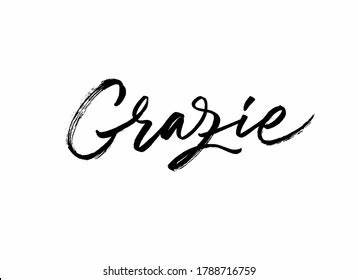 Edda CAVA Md,phd
UOSD Dietologia E Nutrizione,  Azienda Ospedaliera S. Camillo Forlanini , Roma